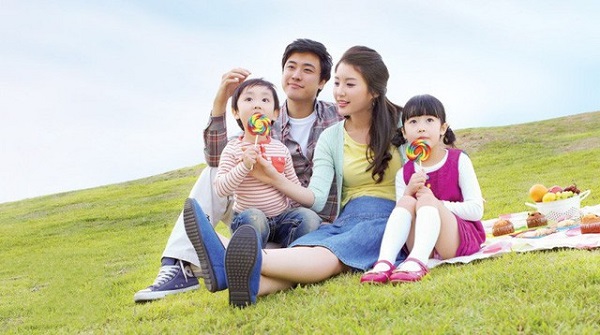 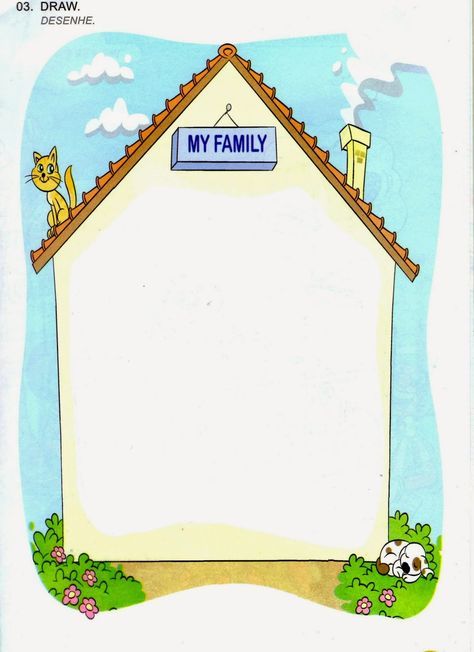 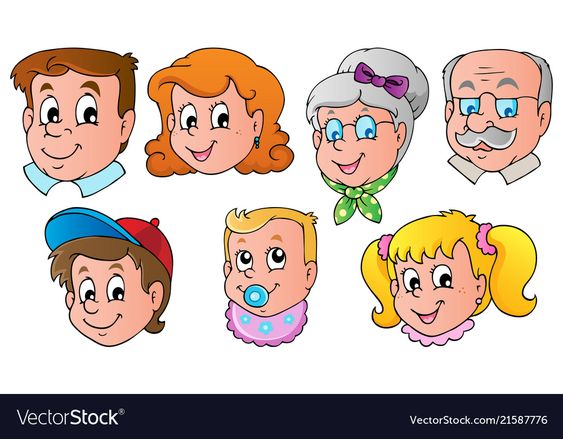 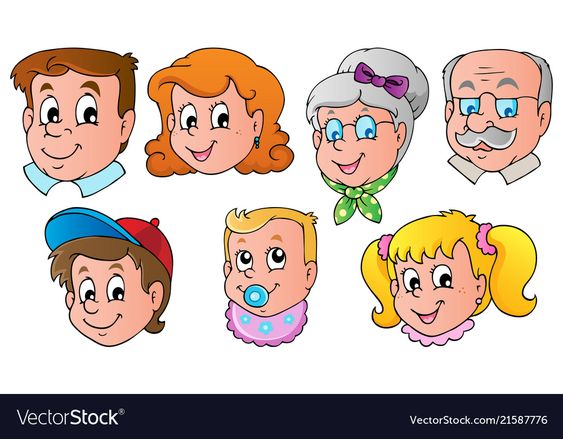 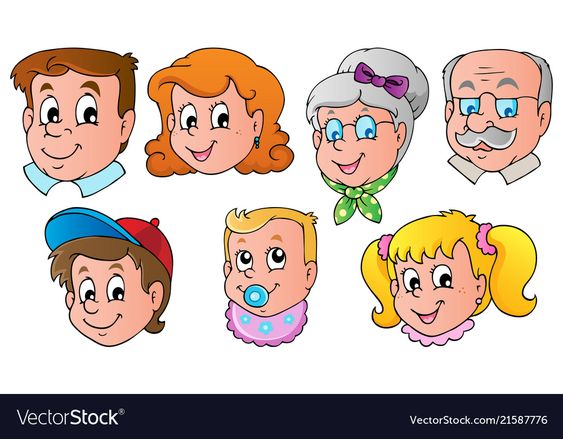 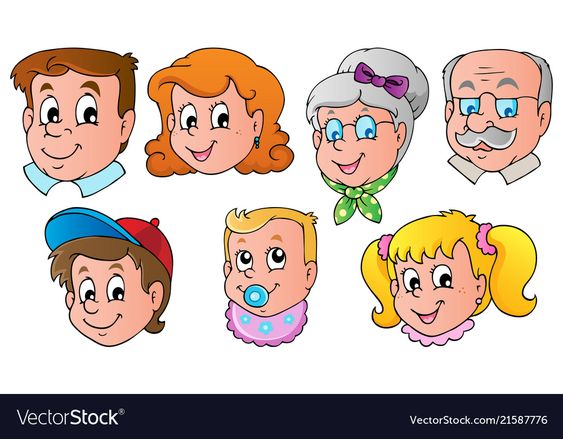 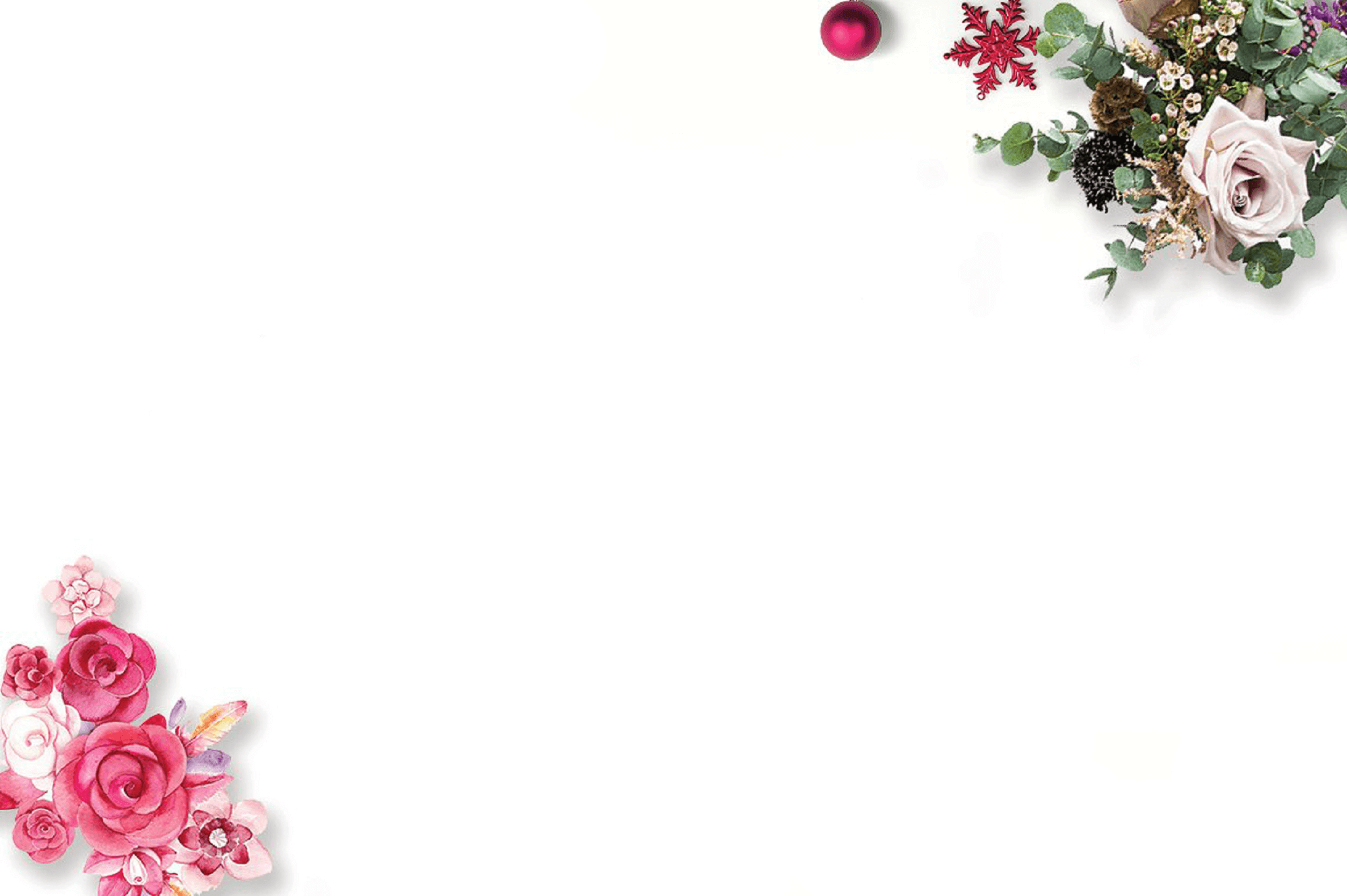 gia ®×nh b¹n Minh Ch©u
gia ®×nh b¹n Minh Ch©u
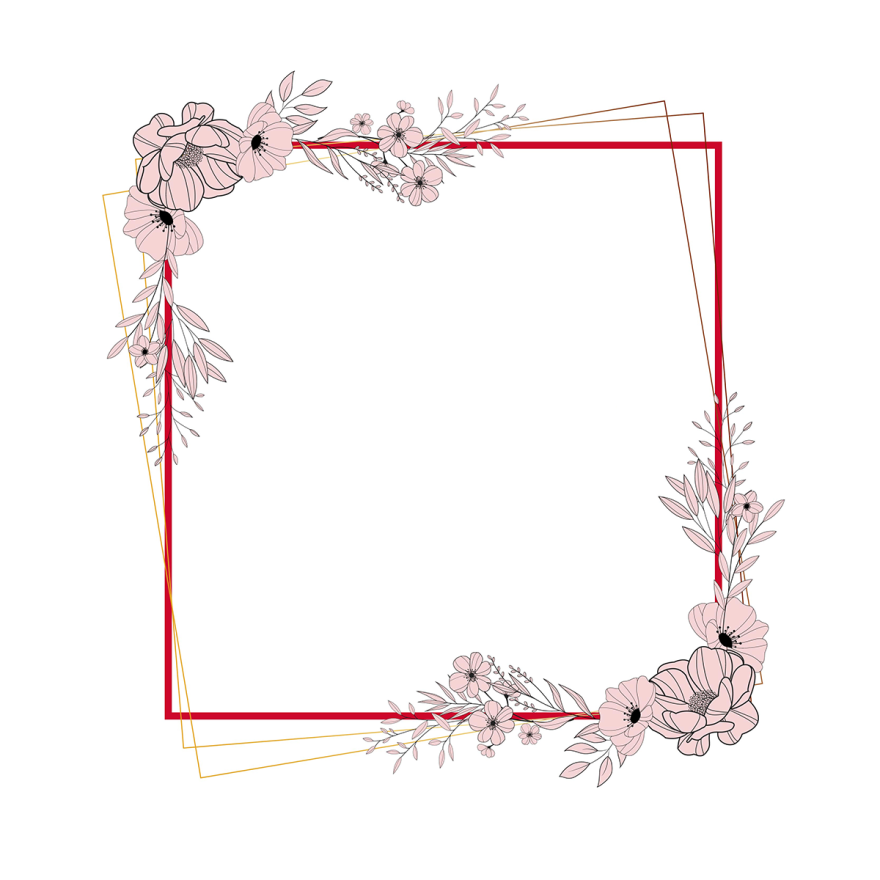 gia ®×nh b¹n B¶o Ch©u
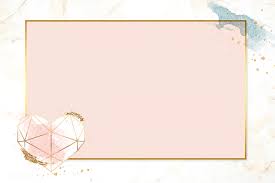 gia ®×nh b¹n Lª An Nhiªn
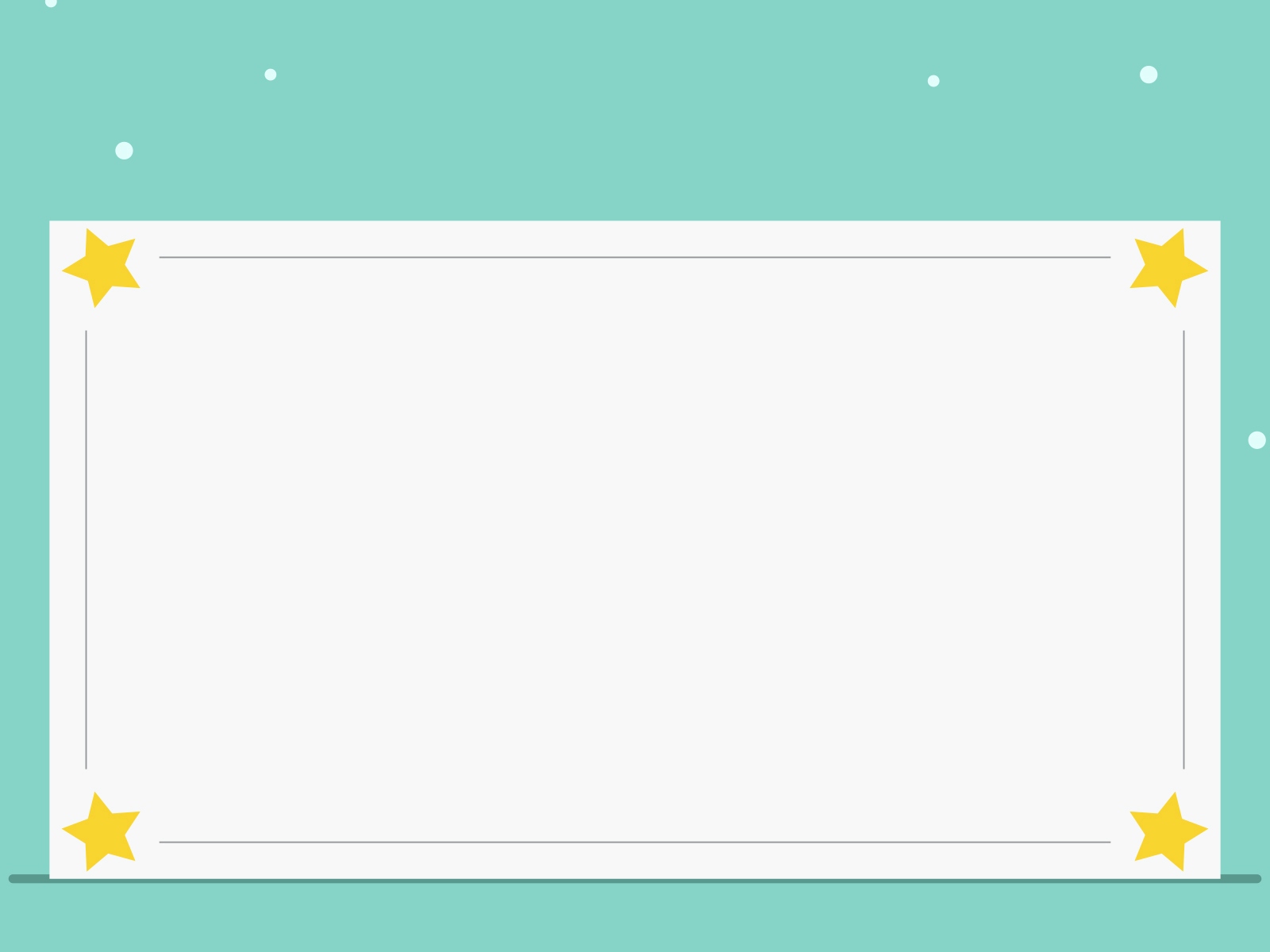 gia ®×nh b¹n TÊn Vinh
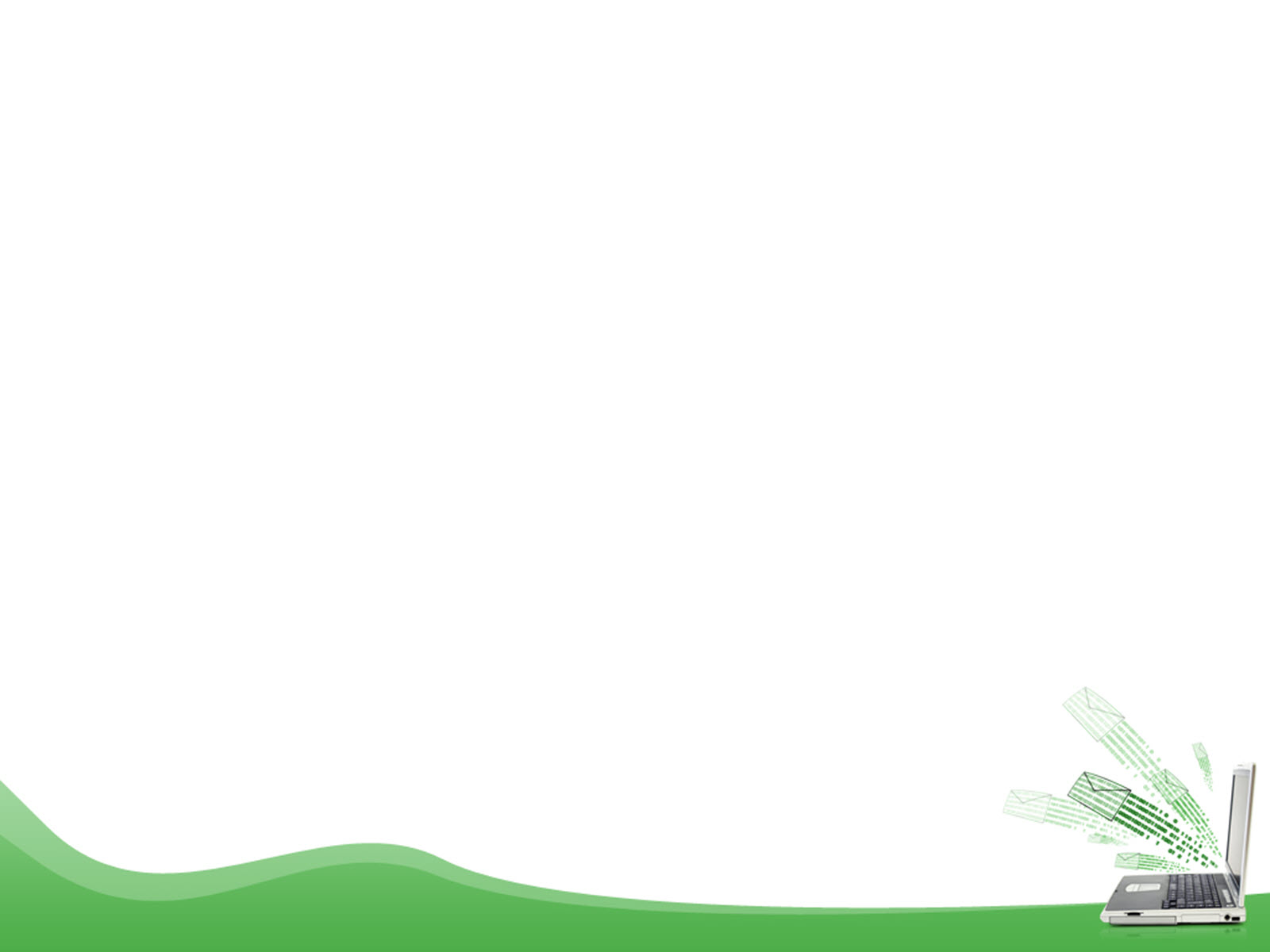 gia ®×nh b¹n Minh Đăng